School of Business participates in the 2022 Positive Impact Rating (PIR)
PIR is a student-led survey which measures the positive impacts of a business school, from a student perspective​

Students rate their school, and the results will be used to develop the school for more positive impacts​

The rating is open until February 1​ and we encourage all our School’s BSc and MSc students to take the survey!

The results of the 2022 Edition of the Positive Impact Rating will be launched at an international event in Spring 2022

More information:www.positiveimpactrating.org
Take the PIR survey now!
Please use a few minutes 
to take the PIR survey now!
https://survey.pirdashboard.org/index.php?r=survey/index&sid=538234&token=ZIIEMOEMJKCQBXJ&newtest=Y&c=029BX85
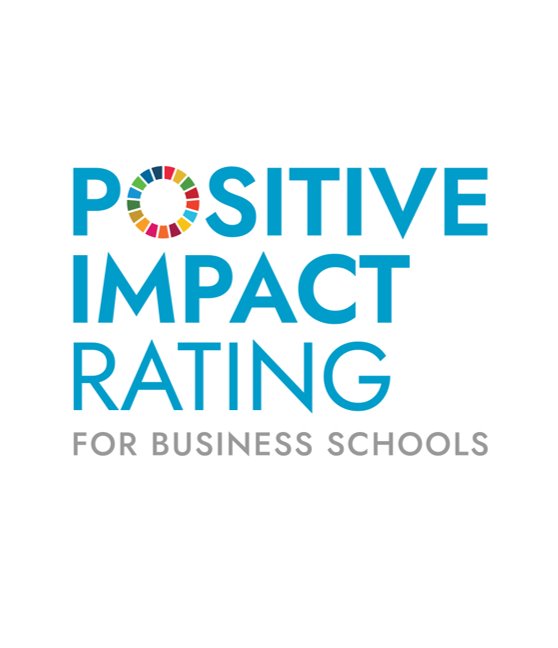